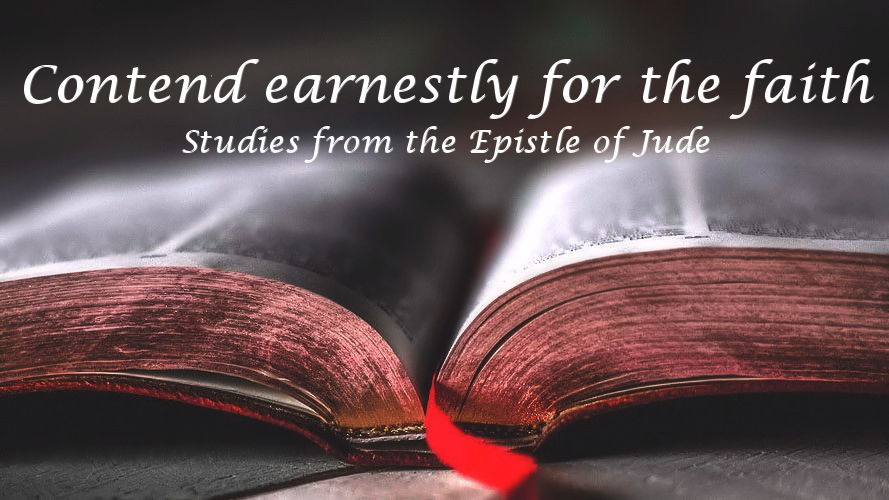 A Call to Arms Against Apostasy
Part 2a
Jude 17-23
October 30, 2022
Jude 17-23
17 But you, beloved, ought to remember the words that were spoken beforehand by the apostles of our Lord Jesus Christ, 18 that they were saying to you, "In the last time there will be mockers, following after their own ungodly lusts." 19 These are the ones who cause divisions, worldly-minded, devoid of the Spirit. 20 But you, beloved, building yourselves up on your most holy faith, praying in the Holy Spirit, 21 keep yourselves in the love of God, waiting anxiously for the mercy of our Lord Jesus Christ to eternal life. 22 And have mercy on some, who are doubting; 23 save others, snatching them out of the fire; and on some have mercy with fear, hating even the garment polluted by the flesh.
Ephesians 6:10-13
10 Finally, be strong in the Lord and in the strength of His might. 11 Put on the full armor of God, so that you will be able to stand firm against the schemes of the devil. 12 For our struggle is not against flesh and blood, but against the rulers, against the powers, against the world forces of this darkness, against the spiritual forces of wickedness in the heavenly places. 13 Therefore, take up the full armor of God, so that you will be able to resist in the evil day, and having done everything, to stand firm.
Five Calls to Arm in Jude 17-23
Remember the words [of the faith] (17)
Keep yourselves in the love of God (21)
Have mercy/compassion/pity on the doubting (22)
Save others [out of the realm of false teaching] (23a)
Have mercy with fear [on those who practice false teaching] (23b)
Jude 17-23
17 But you, beloved, ought to remember the words that were spoken beforehand by the apostles of our Lord Jesus Christ, 18 that they were saying to you, "In the last time there will be mockers, following after their own ungodly lusts." 19 These are the ones who cause divisions, worldly-minded, devoid of the Spirit. 20 But you, beloved, building yourselves up on your most holy faith, praying in the Holy Spirit, 21 keep yourselves in the love of God, waiting anxiously for the mercy of our Lord Jesus Christ to eternal life. 22 And have mercy on some, who are doubting; 23 save others, snatching them out of the fire; and on some have mercy with fear, hating even the garment polluted by the flesh.
A Call to Arms Against Apostasy
Keep ourselves in the love of God (20-21)
But you, beloved, building yourselves up on your most holy faith, praying in the Holy Spirit, keep yourselves in the love of God, waiting anxiously for the mercy of our Lord Jesus Christ to eternal life.
A. Our beloved position
Then a cloud formed, overshadowing them, and a voice came out of the cloud, "This is My beloved Son, listen to Him!" (Mark 9:7)
2 Samuel 12:24-25
24 Then David comforted his wife Bathsheba, and went in to her and lay with her; and she gave birth to a son, and he named him Solomon. Now the Lord loved him 25 and sent word through Nathan the prophet, and he named him Jedidiah [meaning, “Beloved of the LORD”] for the LORD’s sake.
Revelation 3:21
He who overcomes, I will grant to him to sit down with Me on My throne, as I also overcame and sat down with My Father on His throne.
A Call to Arms Against Apostasy
Keep ourselves in the love of God (20-21)
But you, beloved, building yourselves up on your most holy faith, praying in the Holy Spirit, keep yourselves in the love of God, waiting anxiously for the mercy of our Lord Jesus Christ to eternal life.
Our beloved position
Our building up on the most holy faith
1 Thessalonians 5:21
But examine everything carefully; hold fast to that which is good;
Acts 28:29-32
I know that after my departure savage wolves will come in among you, not sparing the flock; and from among your own selves men will arise, speaking perverse things, to draw away the disciples after them. Therefore be on the alert, remembering that night and day for a period of three years I did not cease to admonish each one with tears. And now I commend you to God and to the word of His grace, which is able to build you up and to give you the inheritance among all those who are sanctified.
Acts 17:11
Now these [the Bereans] were more noble-minded than those in Thessalonica, for they received the word with great eagerness, examining the Scriptures daily to see whether these things were so.
Sola Scriptura (Scripture Alone)
“What is asserted without the Scriptures or proven revelation may be held as an opinion but need not be believed.”
~Martin Luther
Psalm 119:97
O how I love Your law! It is my meditation all the day.
Charles Spurgeon
“Edification is a grand defense against the assaults of skeptics and heretics. These prey upon the ignorant and unestablished but fail to overthrow those who are rooted and grounded in the truth.”
A Call to Arms Against Apostasy
Keep ourselves in the love of God (20-21)
But you, beloved, building yourselves up on your most holy faith, praying in the Holy Spirit, keep yourselves in the love of God, waiting anxiously for the mercy of our Lord Jesus Christ to eternal life.
Our beloved position
Our building up on the most holy faith
Our belief in prayer
The sacrifice of the wicked is an abomination to the LORD, But the prayer of the upright is His delight. ~Proverbs 15:8
Praying to God is an expression of our dependence on God.
1 Corinthians 10:31
Whether, then, you eat or drink or whatever you do, do all to the glory of God.
A Call to Arms Against Apostasy
Keep ourselves in the love of God (20-21)
But you, beloved, building yourselves up on your most holy faith, praying in the Holy Spirit, keep yourselves in the love of God, waiting anxiously for the mercy of our Lord Jesus Christ to eternal life.
Our beloved position
Our building up on the most holy faith
Our belief in prayer
Praying to God is an expression of our dependence on God.
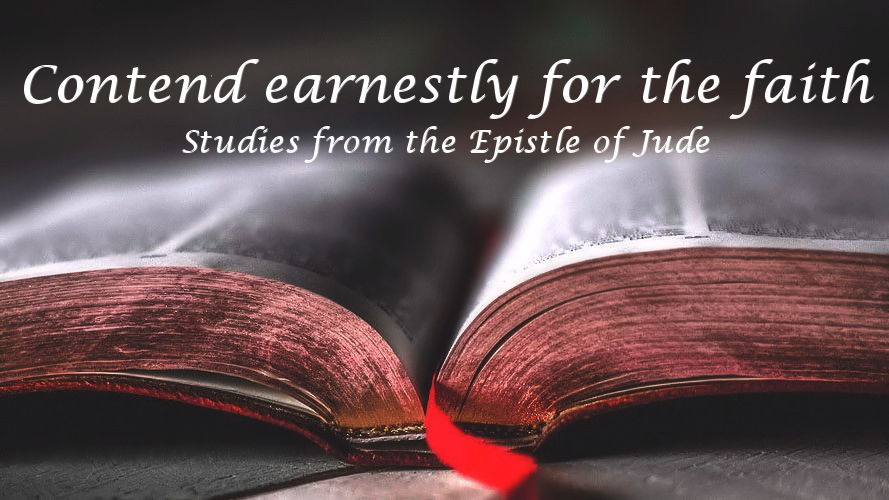 A Call to Arms Against Apostasy
Part 2a
Jude 17-23
October 30, 2022